Title:Extended   anticoagulant  treatment  for VTE
Heidarimoghadam .MD
Kermanshah  University  of medical  science
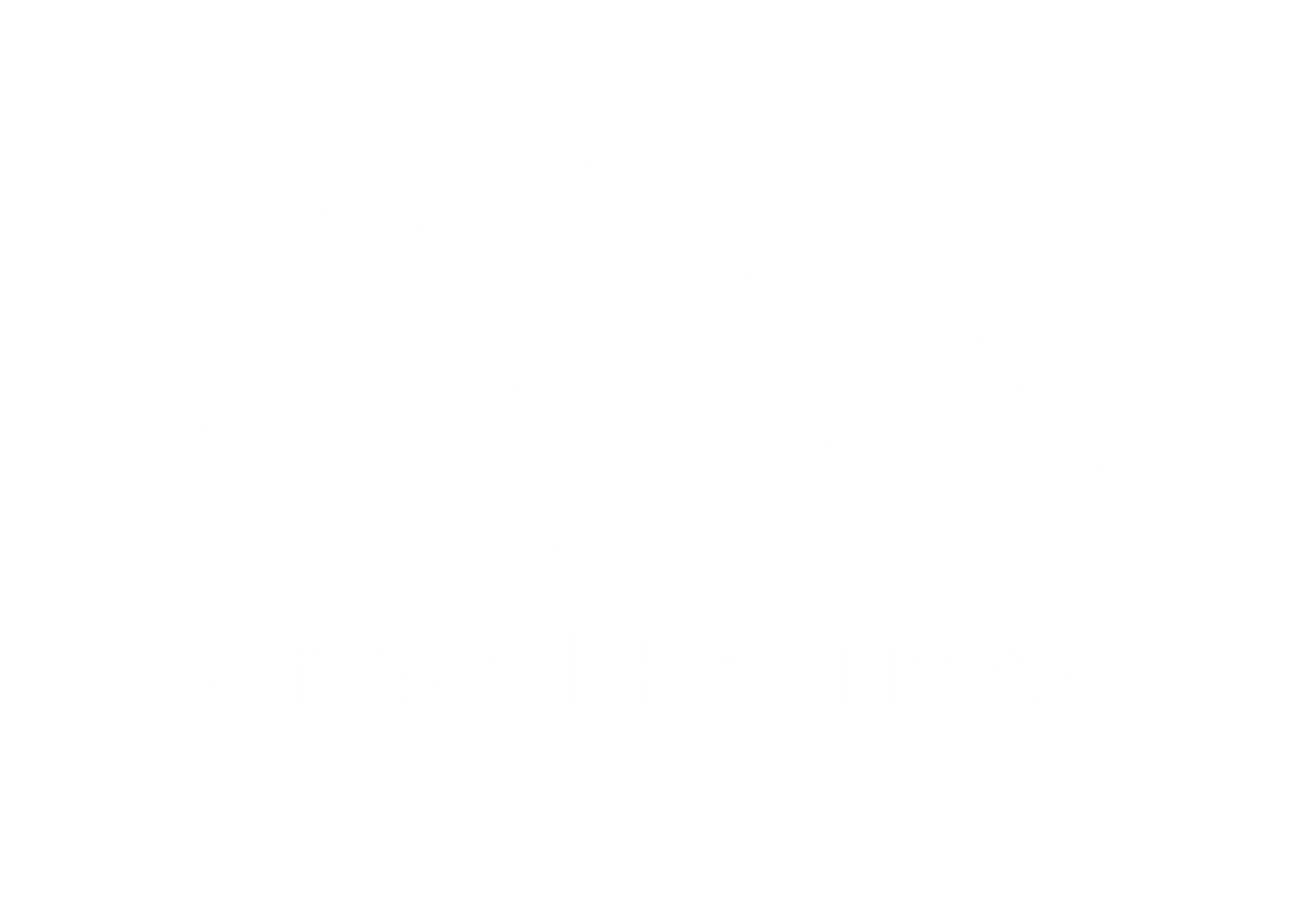 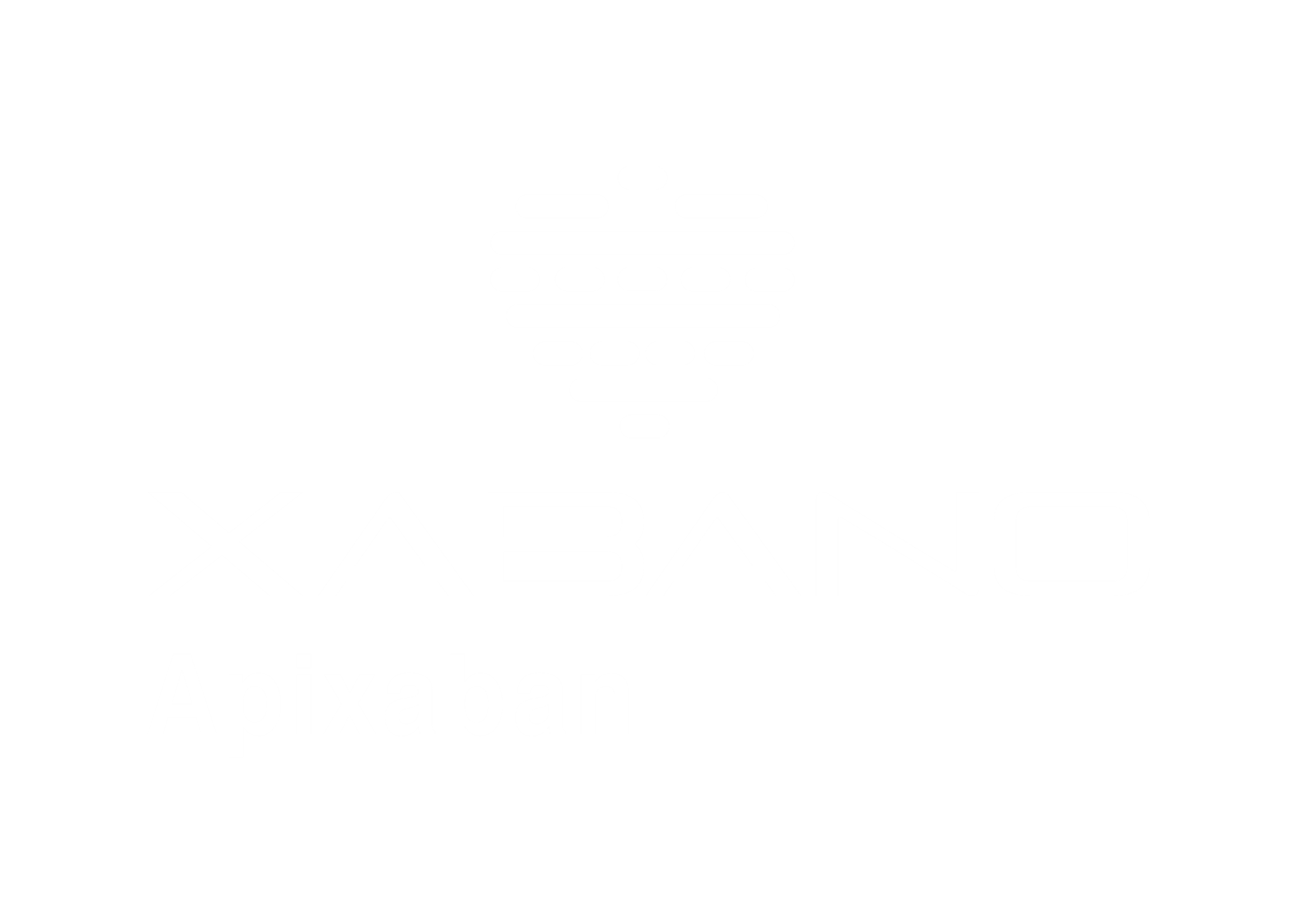 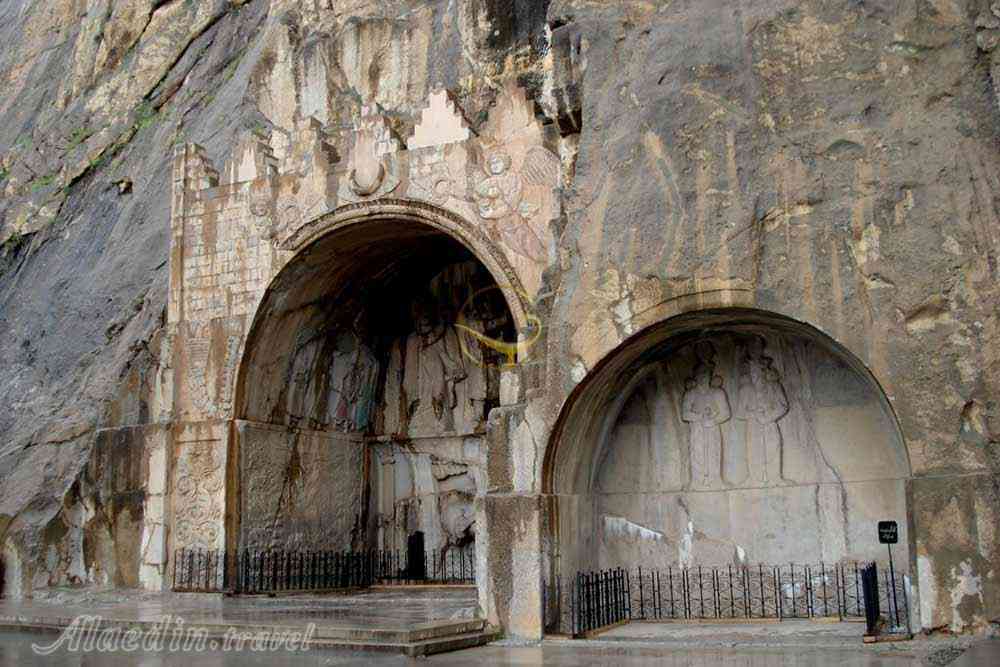 Extended   anticoagulant  treatment  for VTE 
Heidarimoghadam .MD
Kermanshah  University  of medical  science
Y
خانم ۴۰ساله ،چاق با سابقه هیپوتیروئیدی که تحت درمان با لووتیروکسین می باشد  به علت تنگی نفس  که از ۵ روز قبل احساس می شود به بیمارستان  مراجعه   که در بررسی  با تشخیص آمبولی ریه ماسیو  تحت درمان با ترومبولیتیک و سپس DOAC قرار می گیرد 
بعد از 3 ماه  بعلت خونریزی واژینال  توسط متخصص زنان تحت هورمون تراپی  قرار می‌گیرد و خونریزی  کنترل می شود 
بعد از ۶ ماه بیمار جهت  تصمیم گیری ادامه  آنتی کواگولانت   به شما  مراجعه  می کند
آیا ادامه آنتی کواگولانت  با دوز کم را برای بیماردر نظر میگیرید؟
الف) خیر مطلقا  لازم نیست
ب) با توجه به unprovoked  بودن PTE لازم است
ج) اطلاعاتی در این زمینه وجود ندارد
د) با توجه به vaginally bleeding  لازم نیست
خطر عود  VTE در بیمار فوق چقدر است؟
الف) %0-3
ب) 3-7 %
ج) 7-10%
د) %10>
Risk stratification for recurrent  VTE
Recurrent  VTE after treatment discontinuation for unprovoked VTE
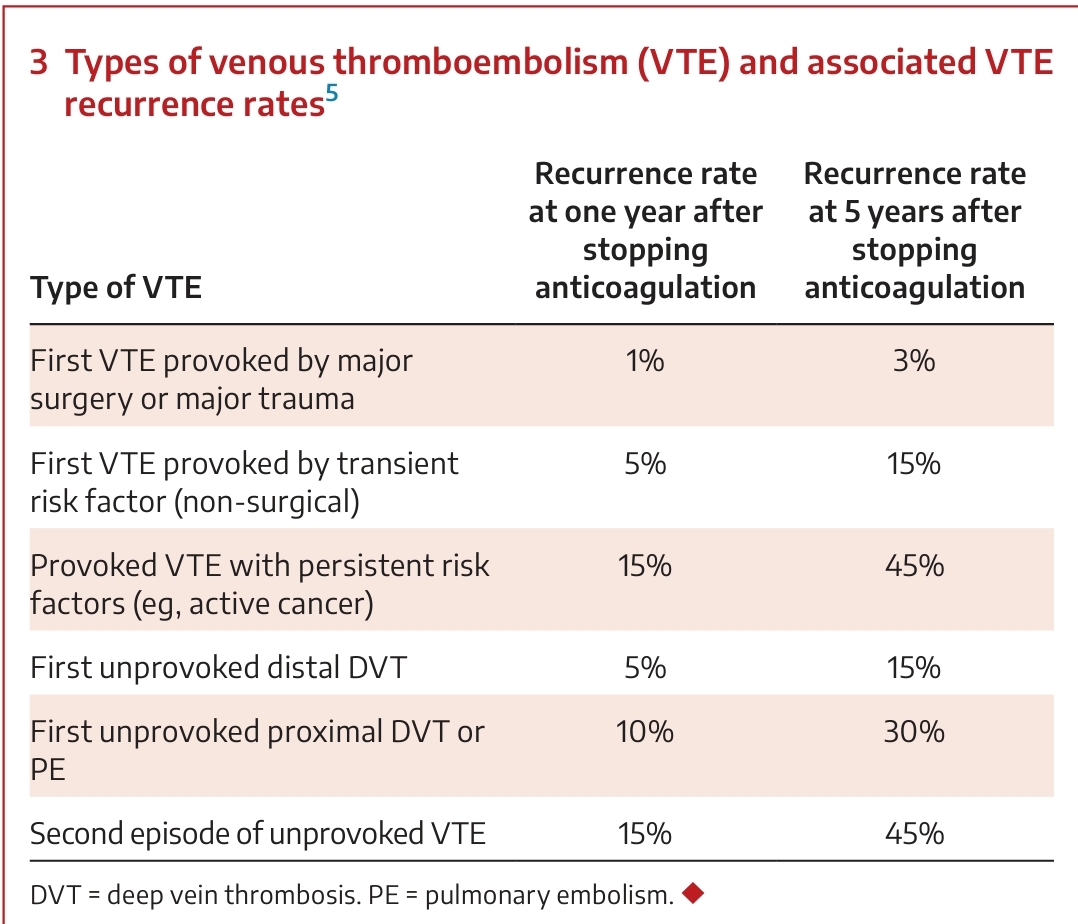 Categorization of risk factors for venous thromboembolism based on the risk of recurrence
Validated prediction models for quantification of the risk of recurrent venous thromboembolism
خطر خونریزی  در بیمار  فوق چقدر است؟
الف) %0-3
ب) 3-7 %
ج)% 10-7
د) %10>
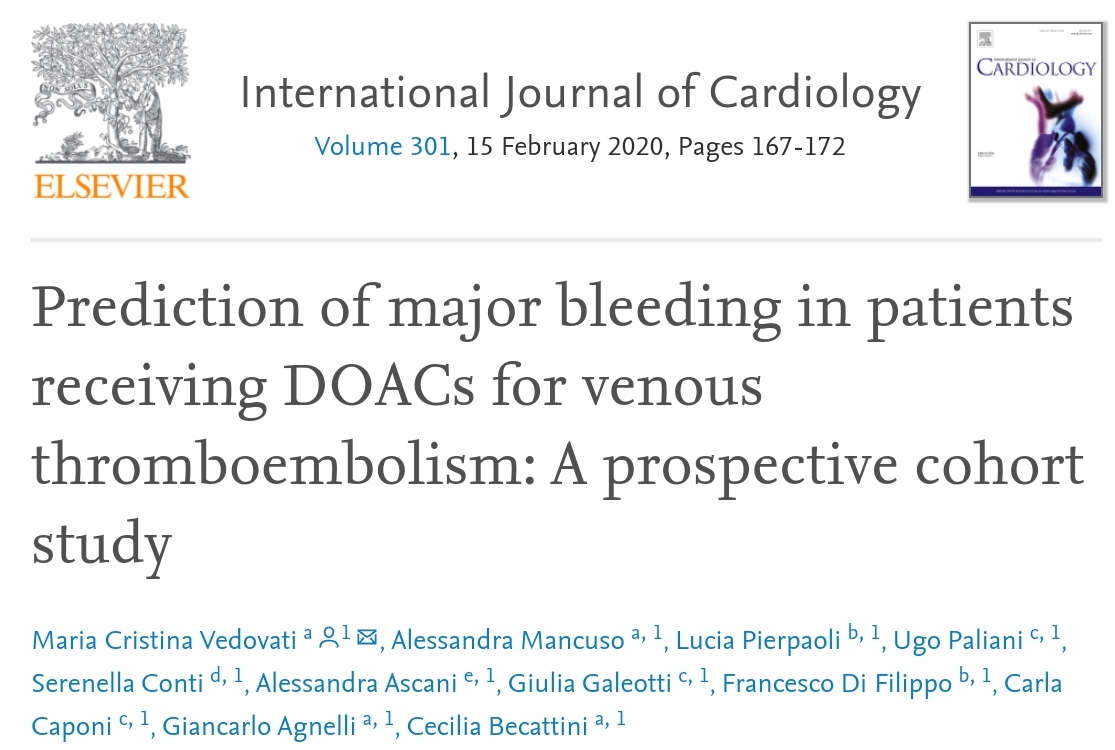 Bleeding  risk assessment
Prediction of DOAC-associated bleeding in VTE
Prediction models for quantifying bleeding risk
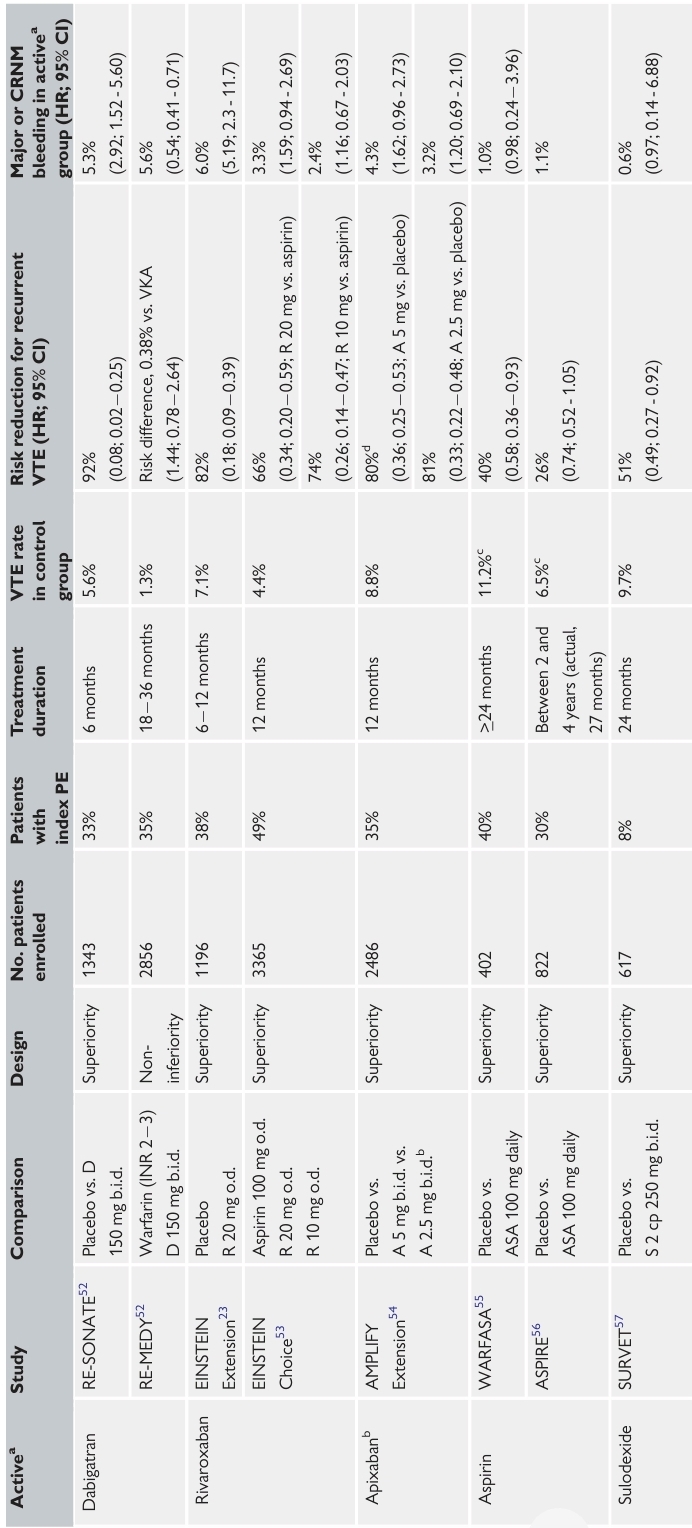 Trials on extended anticoagulant treatment
Apixaban for extended VTE treatment
Rivaroxaban for extended VTE treatment
Risk of uterine bleeding While on DOAC for VTE
آیا بررسی  ترومبوفیلی در این بیمار لازم است؟
الف)بلی
ب)خیر
Patients who are carriers of some forms of hereditary thrombophilia,notably those with confirmed deficiency of antithrombin,proteinC,or proteinS,and patients with homozygous factor V Leiden or homozygous prothrombin G20210A mutation,are often candidates for indefinite anti-coagulant treatment after a first episode of PE occurring in the absence of a major reversible risk factor


2019 ESC Guideline of PTE
testing for thrombophilia (including antiphospholipid antibodies and lupus anticoagulant) maybe considered in patients in whom VTE occurs at a young age(e.g.aged<50years) and in the absence of an otherwise identifiable risk factor,especially when this occurs against the background of a strong family history of VTE

2019 ESC Guideline of PTE
testing for thrombophilia may help to tailor the regimen and dose of the anticoagulant agent over the long-term
On the otherhand,no evidence of a clinical benefit of extended anticoagulant treatment is currently available for carriers of heterozygous factor V Leiden or prothrombin 20210A mutation


2019 ESC Guideline of PTE
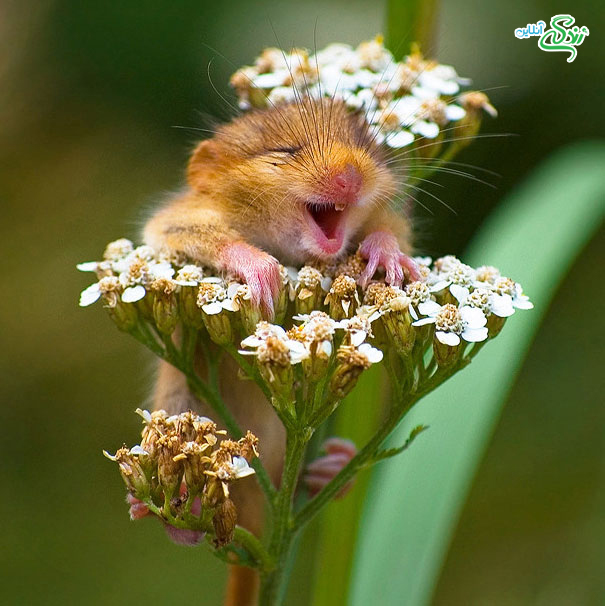 Thank you
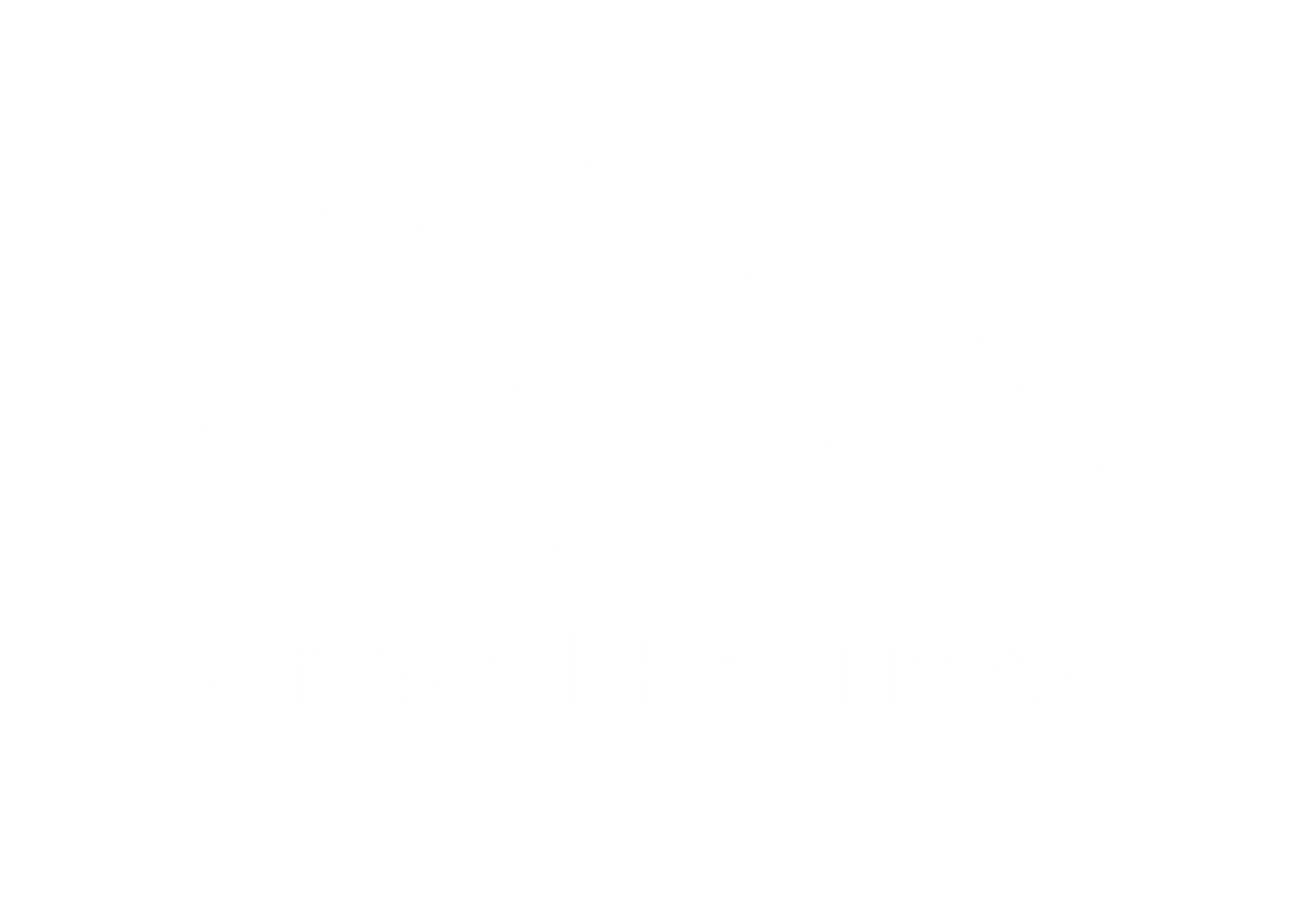 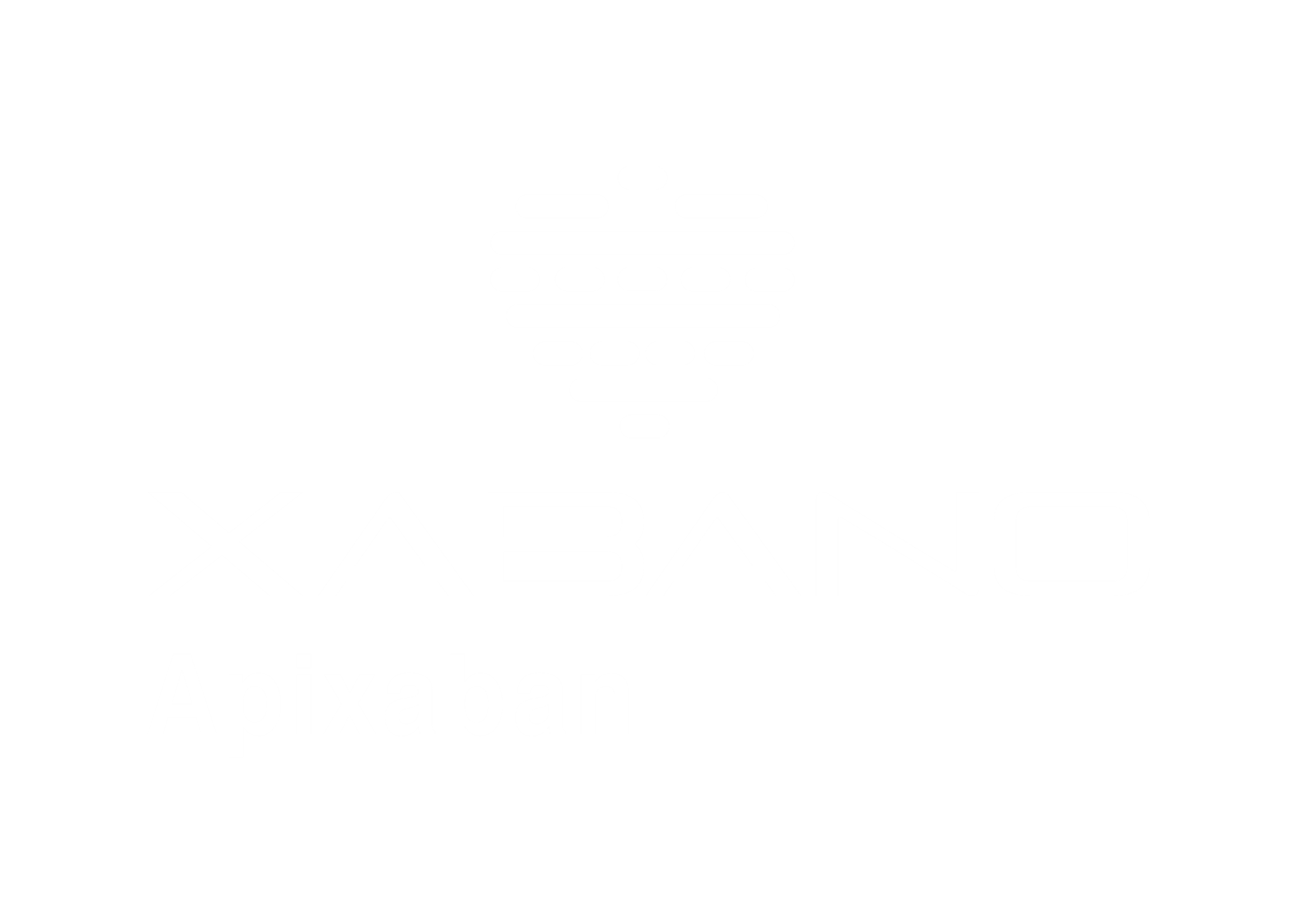